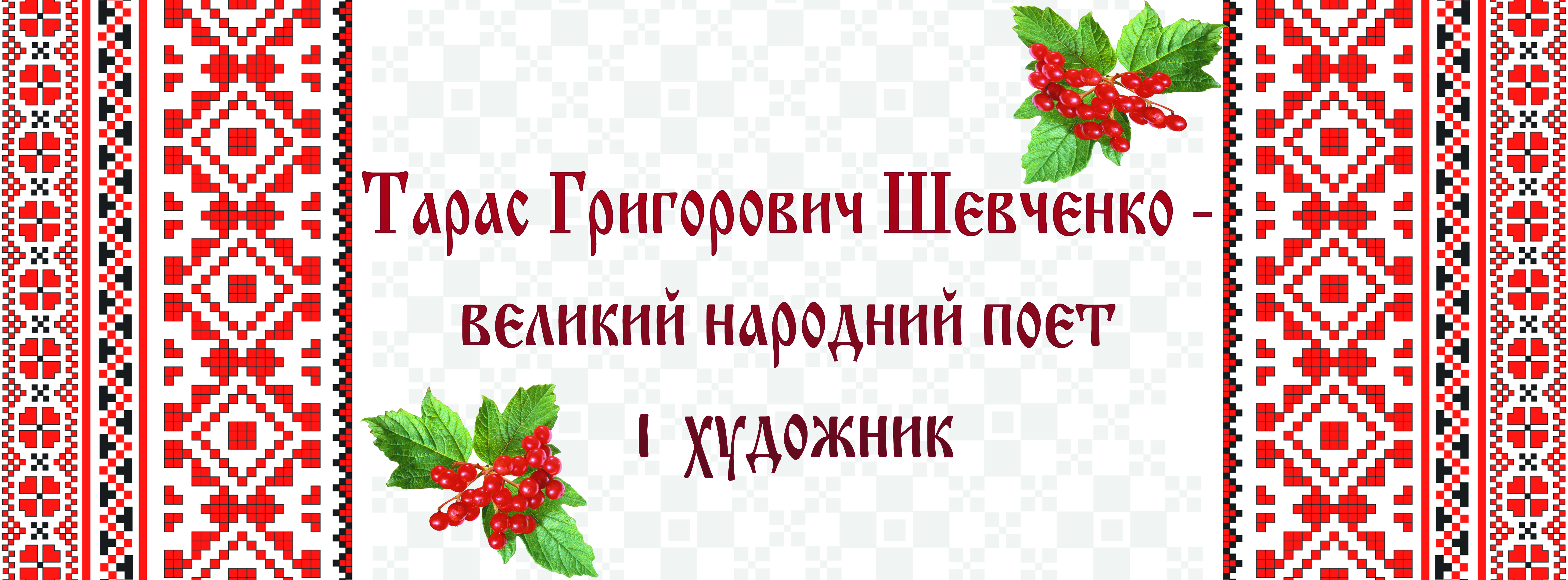 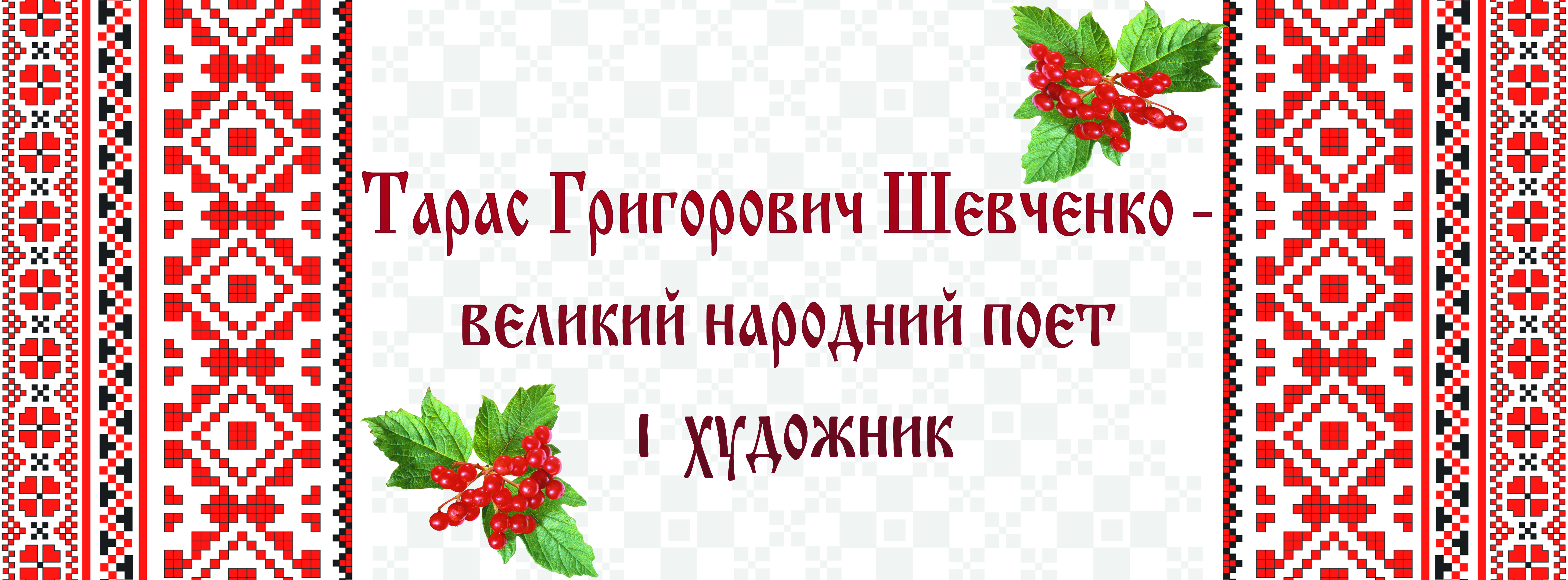 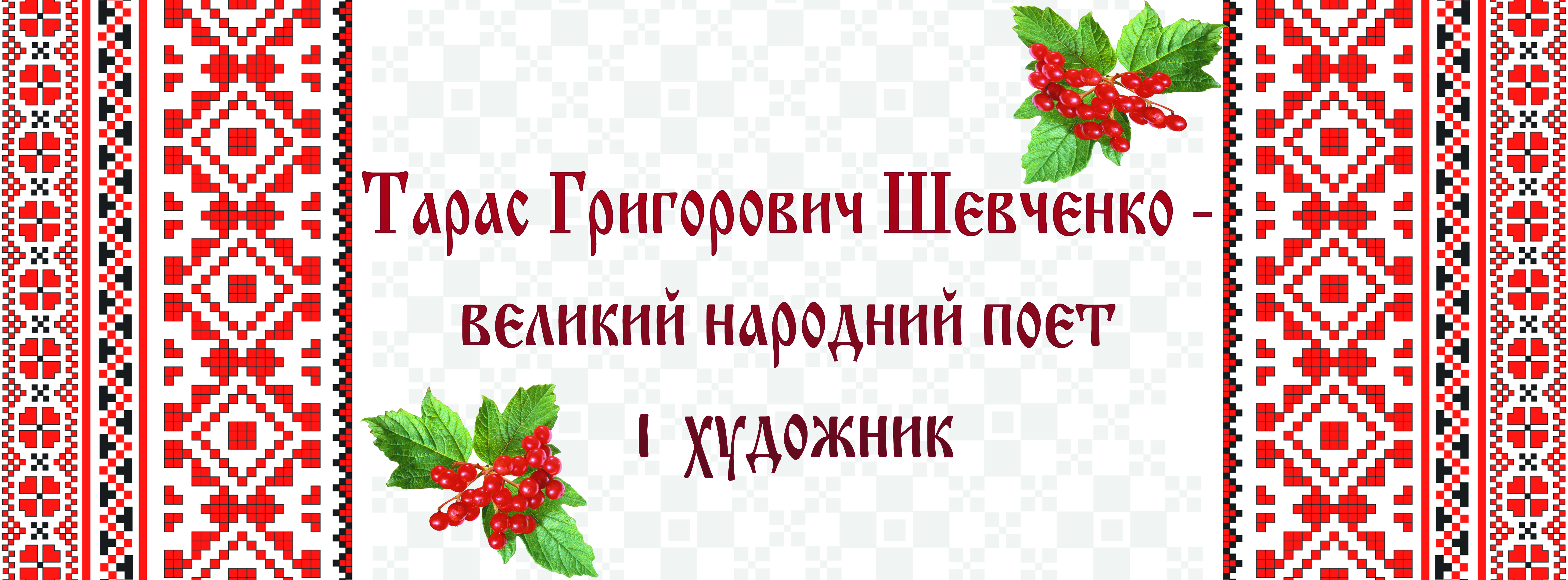 Роль класного керівника у формуванні духовно багатої, всебічно розвиненої особистості
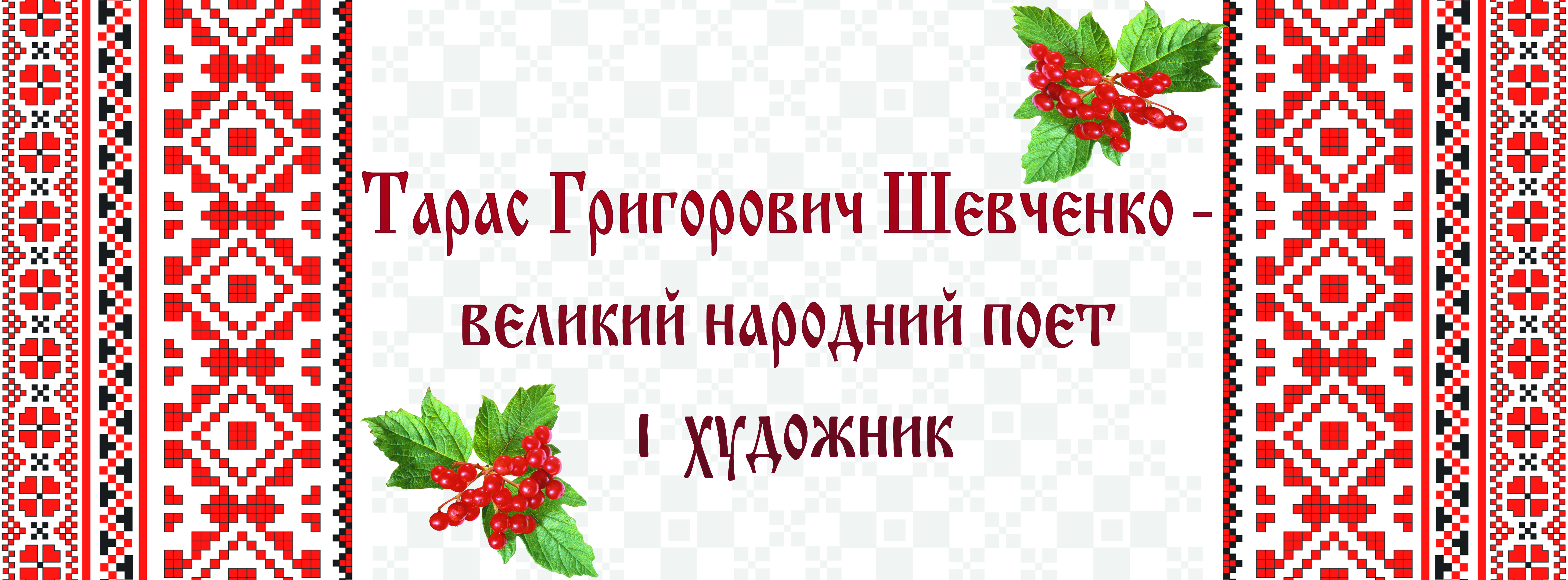 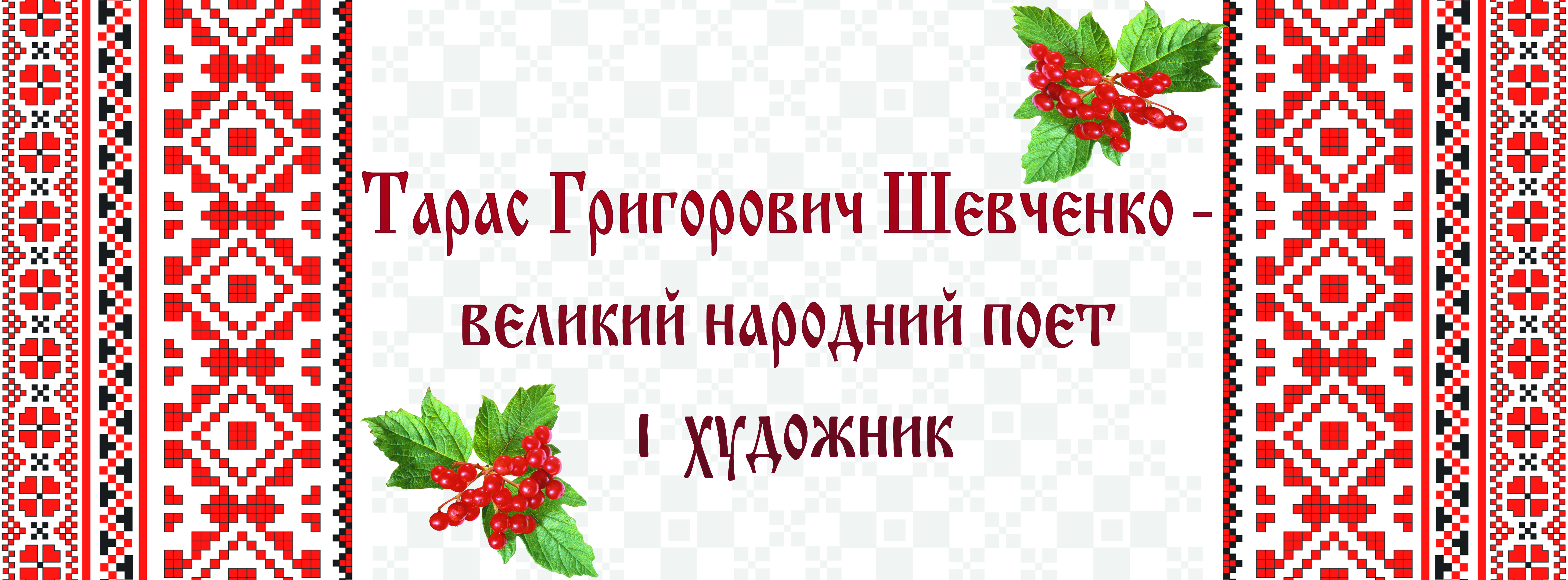 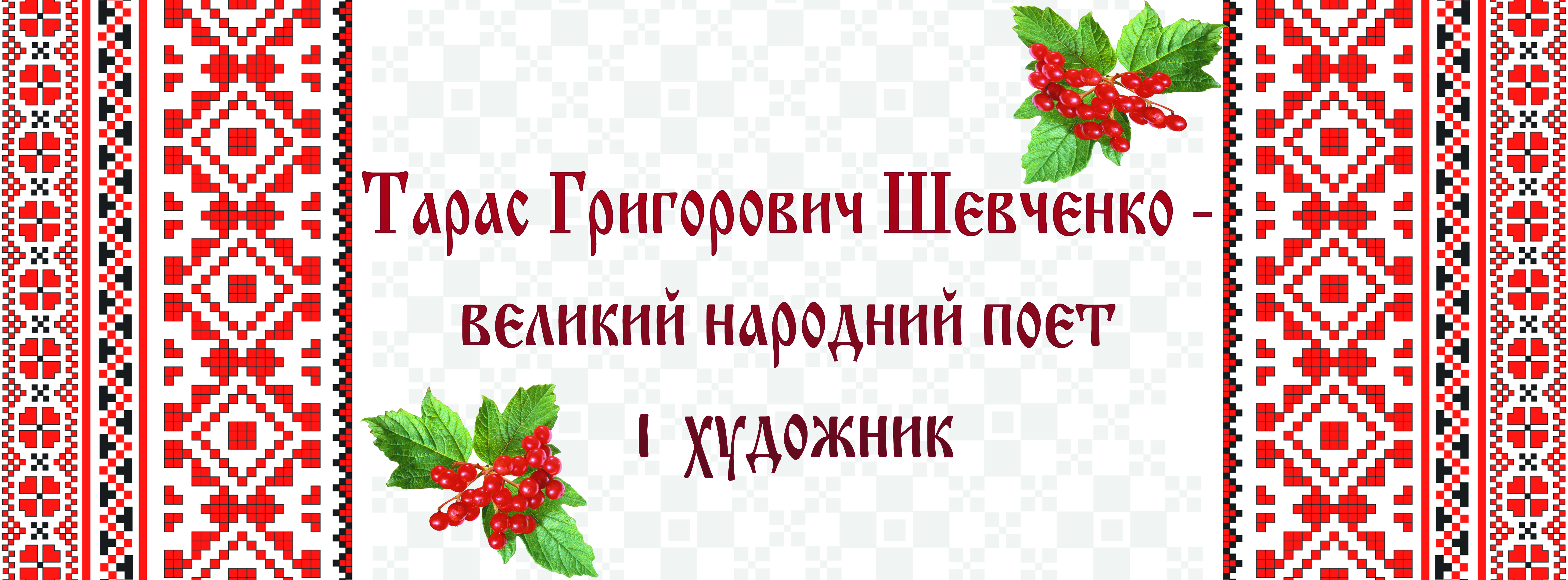 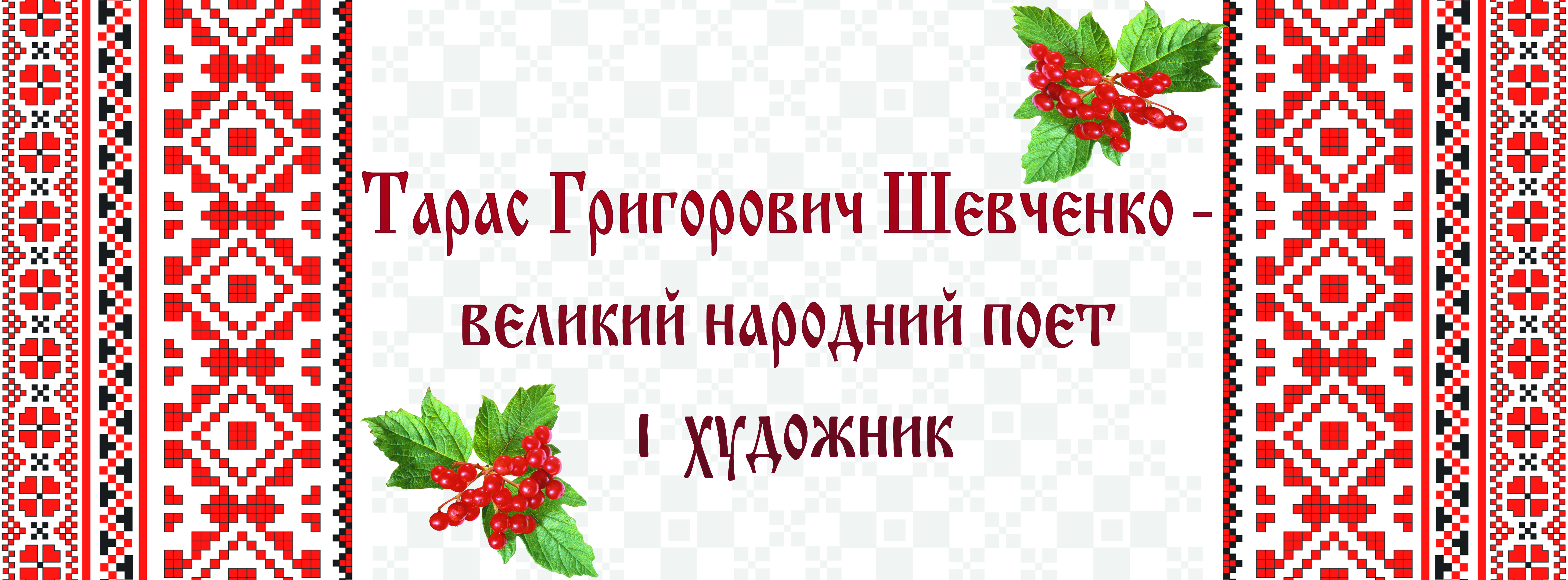 Ти щоранку заходиш до школи,

Де до болю знайомі місця. 

Бачиш очі дитячі навколо,

Бачиш усмішку їхню щодня.  

За плечима хоч й досвід ти маєш, 

Та що вартий він без малят?
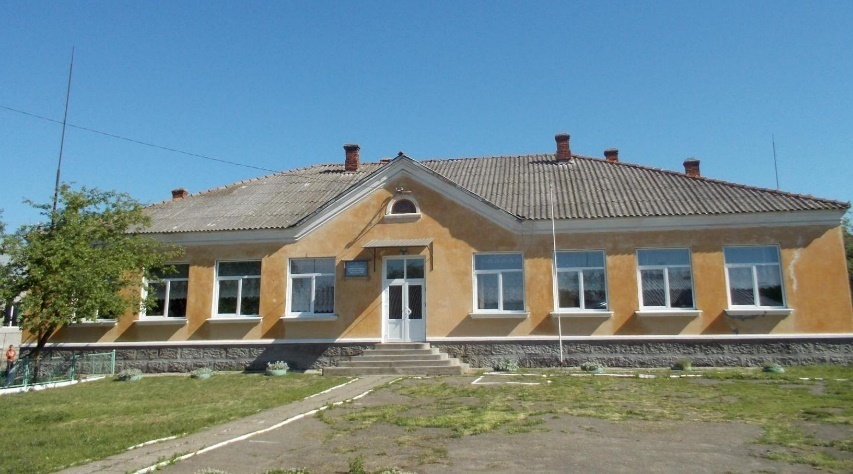 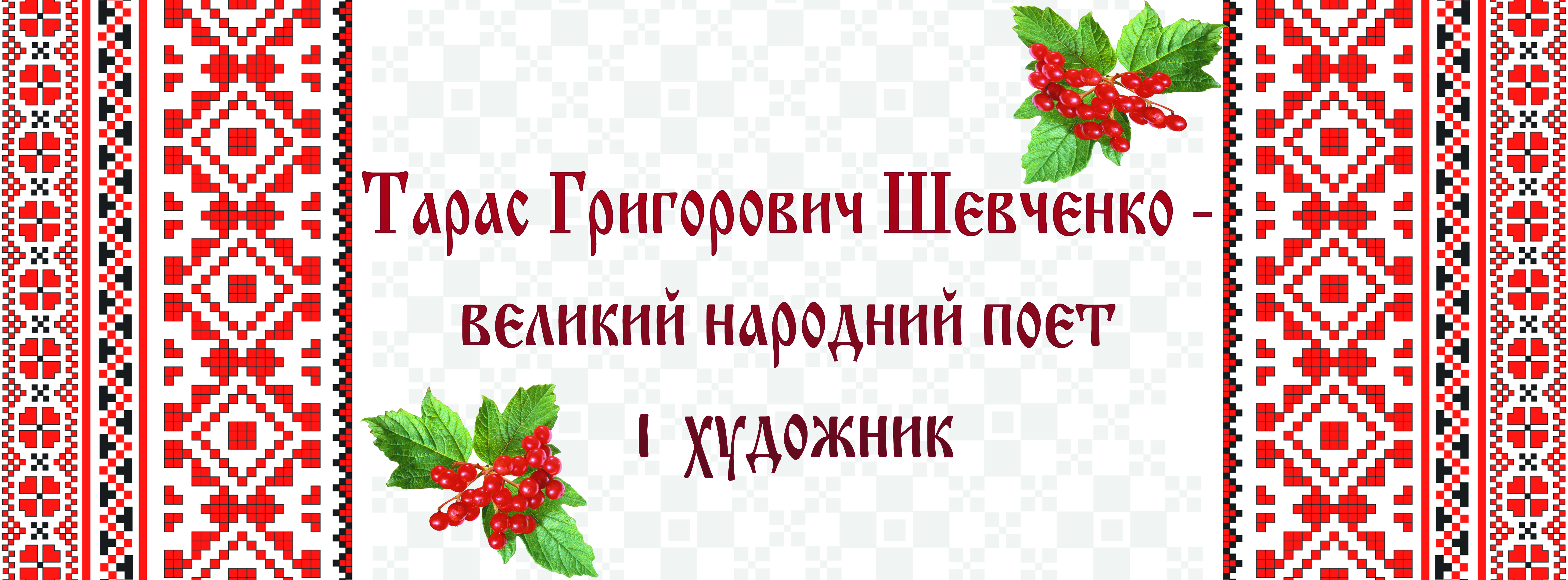 Ти в душі завжди відчуваєш:

Щоб робити, творити та жити,

Необхідно знати одне — 

Головне діточок полюбити 

Й крокувати в успішне 

майбутнє своє.
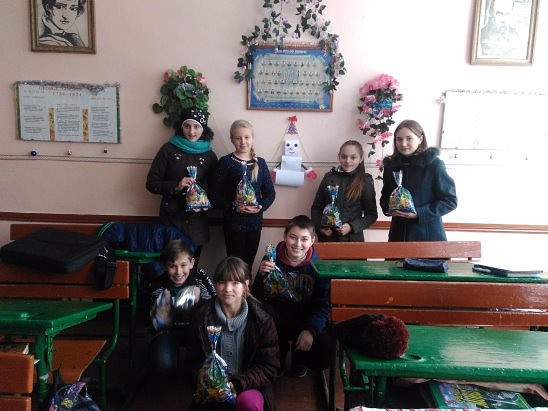 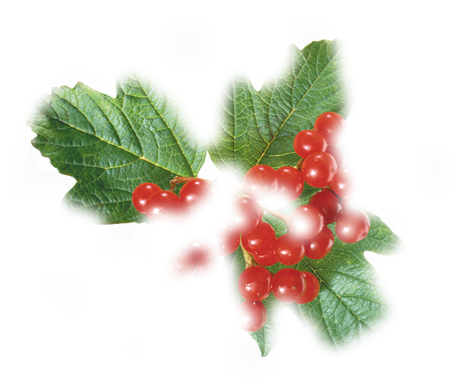 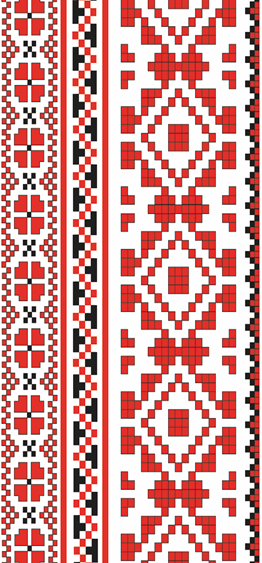 У житті кожної людини, яка у свій час була учнем, помітну роль відігравав класний керівник. Упродовж довгих років шкільництва педагог-вихователь найближче стояв біля джерел духовного становлення учнів.
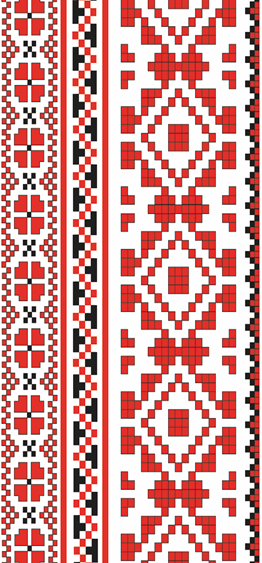 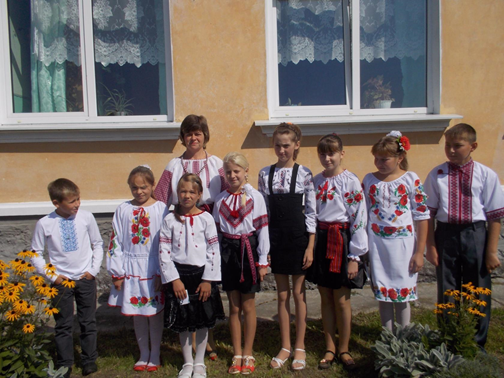 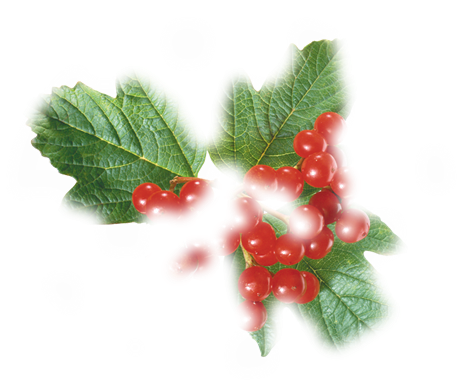 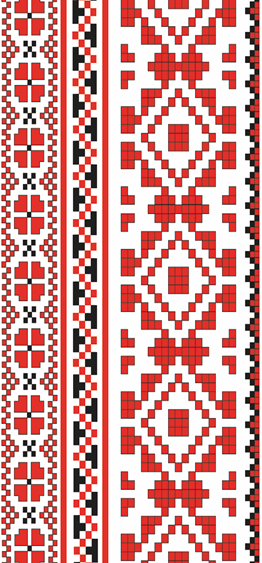 Видатні педагоги про провідну роль класного керівника у духовному становленні юної особистості
К. Ушинський: "У вихованні, все повинно базуватися на особі вихователя, тому що виховна сила виливається тільки з живого джерела людської особистості. Ніякі статути і програми, ніякий штучний організм закладу, хоч би як хитро він був придуманий, не може замінити особистості в справі виховання".
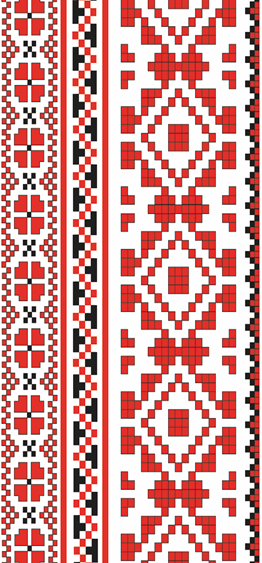 В.О. Сухомлинський: "Вихователь— це особа, яка за дорученням народу має повсякденний доступ до найдорожчого народного багатства — душі, розуму, почуттів дітей, підлітків і юнаків. Перед ним, з одного боку, моральні цінності, створені, вистраждані протягом століть, з другого — багатство народу, його майбутнє, його надія — молоде покоління. Вихователь творить найбільше багатство суспільства — людину".
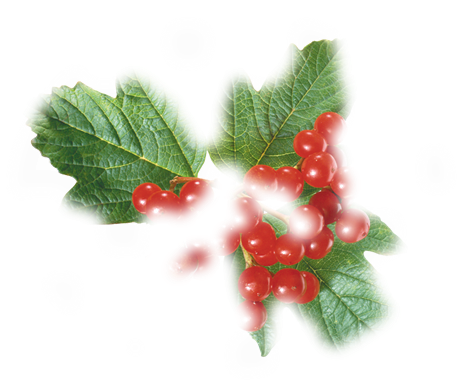 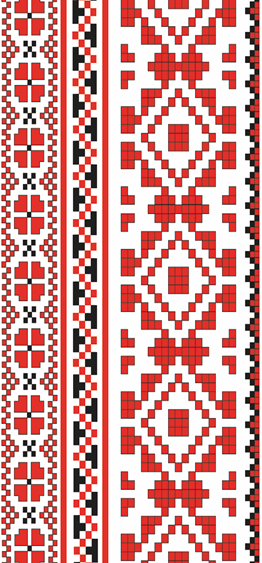 Давньоримський філософ Сенека писав: "Навчись спершу добрим правилам моралі, а потім мудрості, бо без перших важко навчитися останніх".
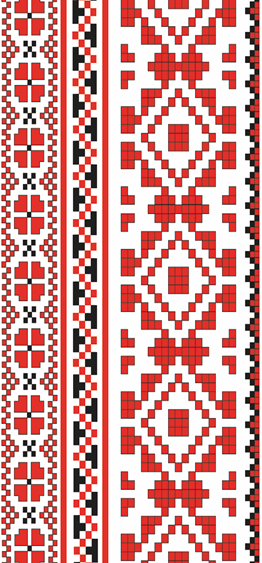 Народний вислів: "Хто встигає в науках, але відстає в добрих правилах моралі, той більше відстає, ніж встигає".
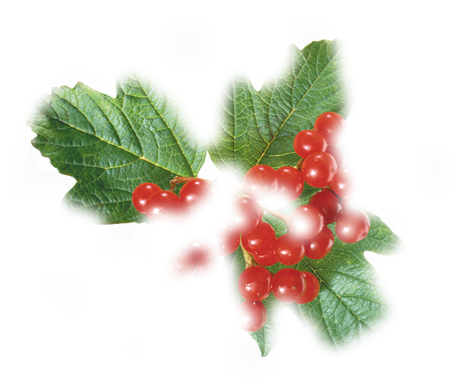 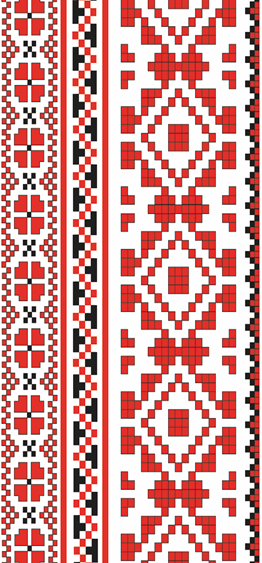 Не примушувати, а переконувати, 
Не керувати, а організовувати,
Не відмежовувати, 
а надавати свободу вибору – 
моє професійне кредо
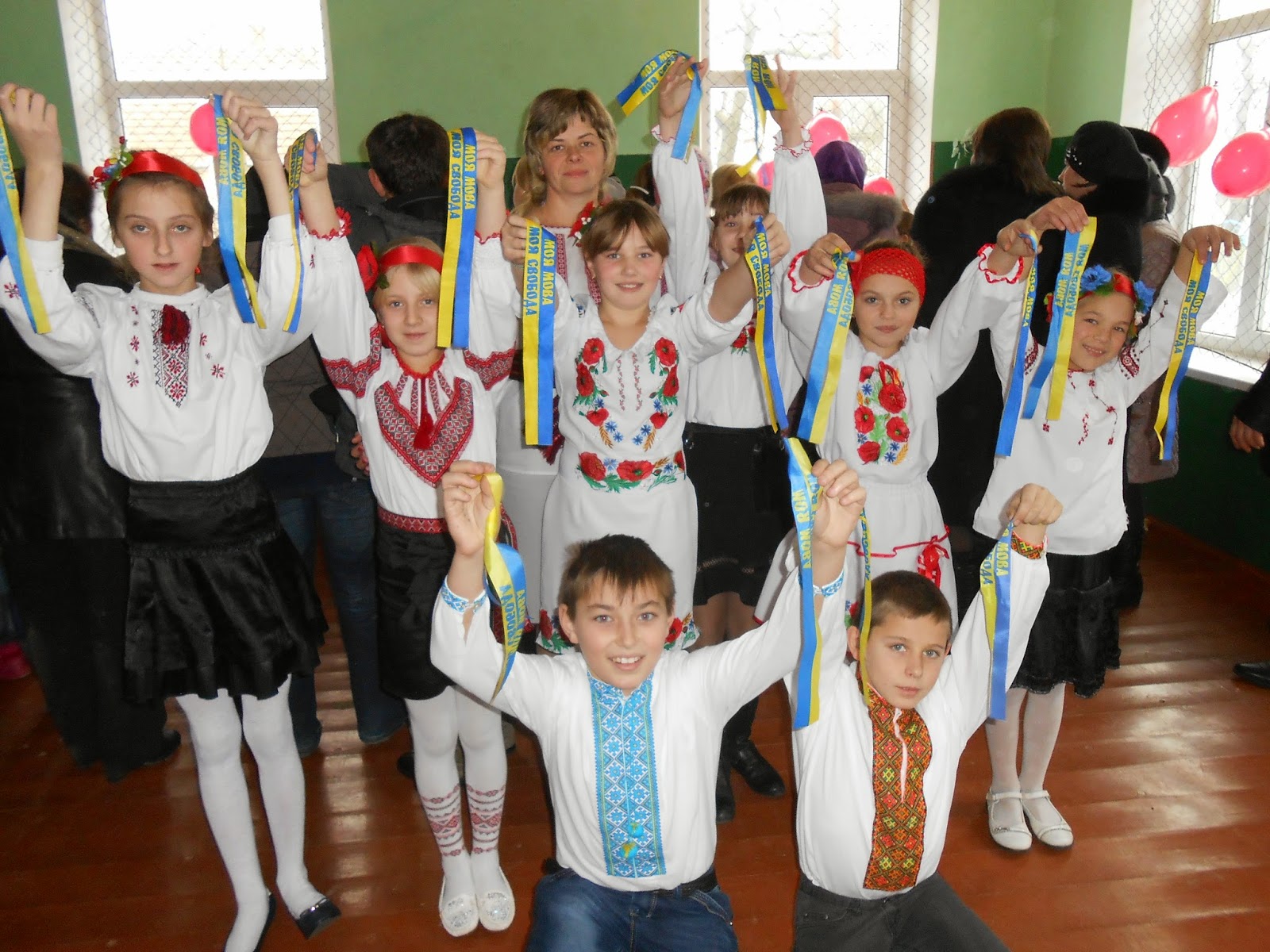 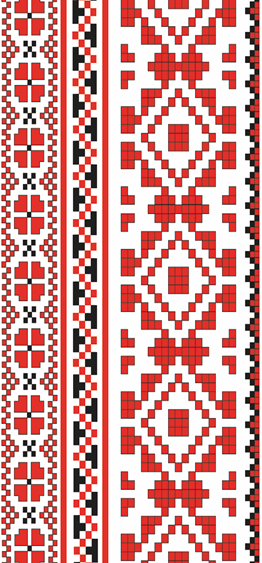 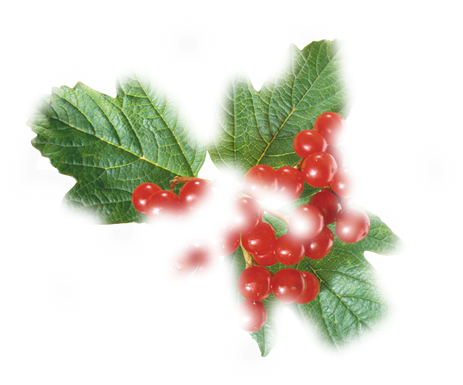 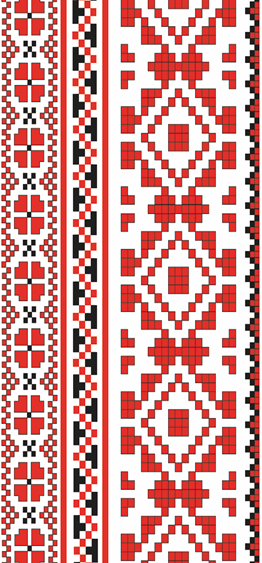 Моральність учня формується і під час навчального процесу, а саме на уроках
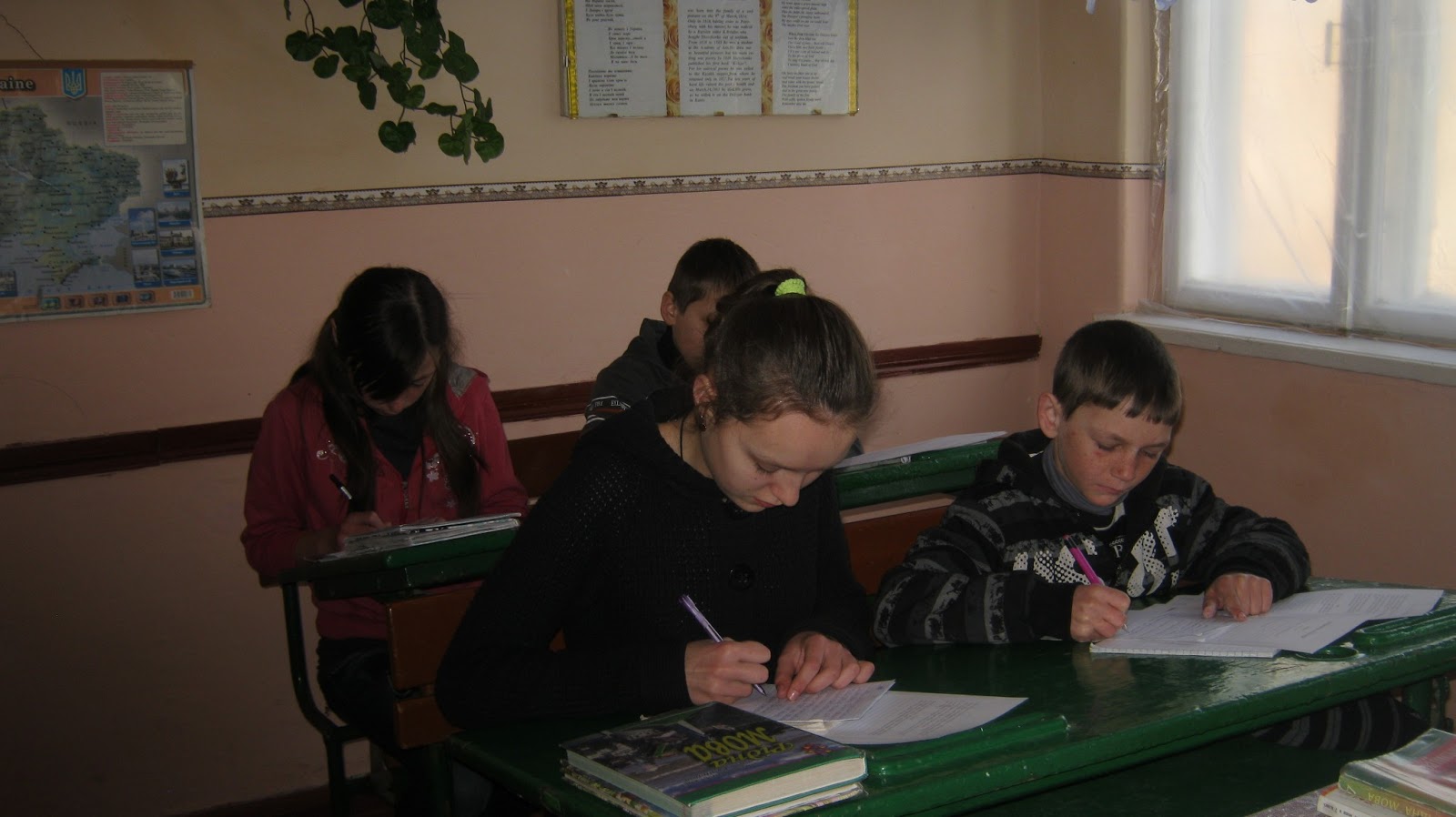 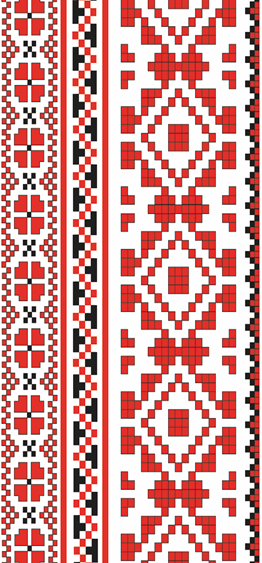 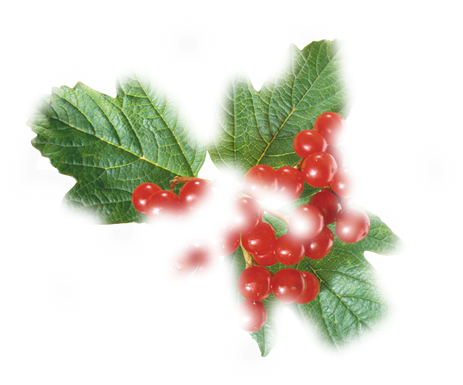 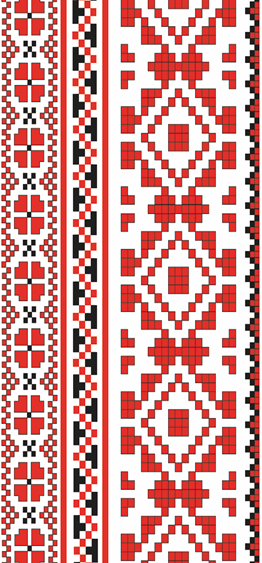 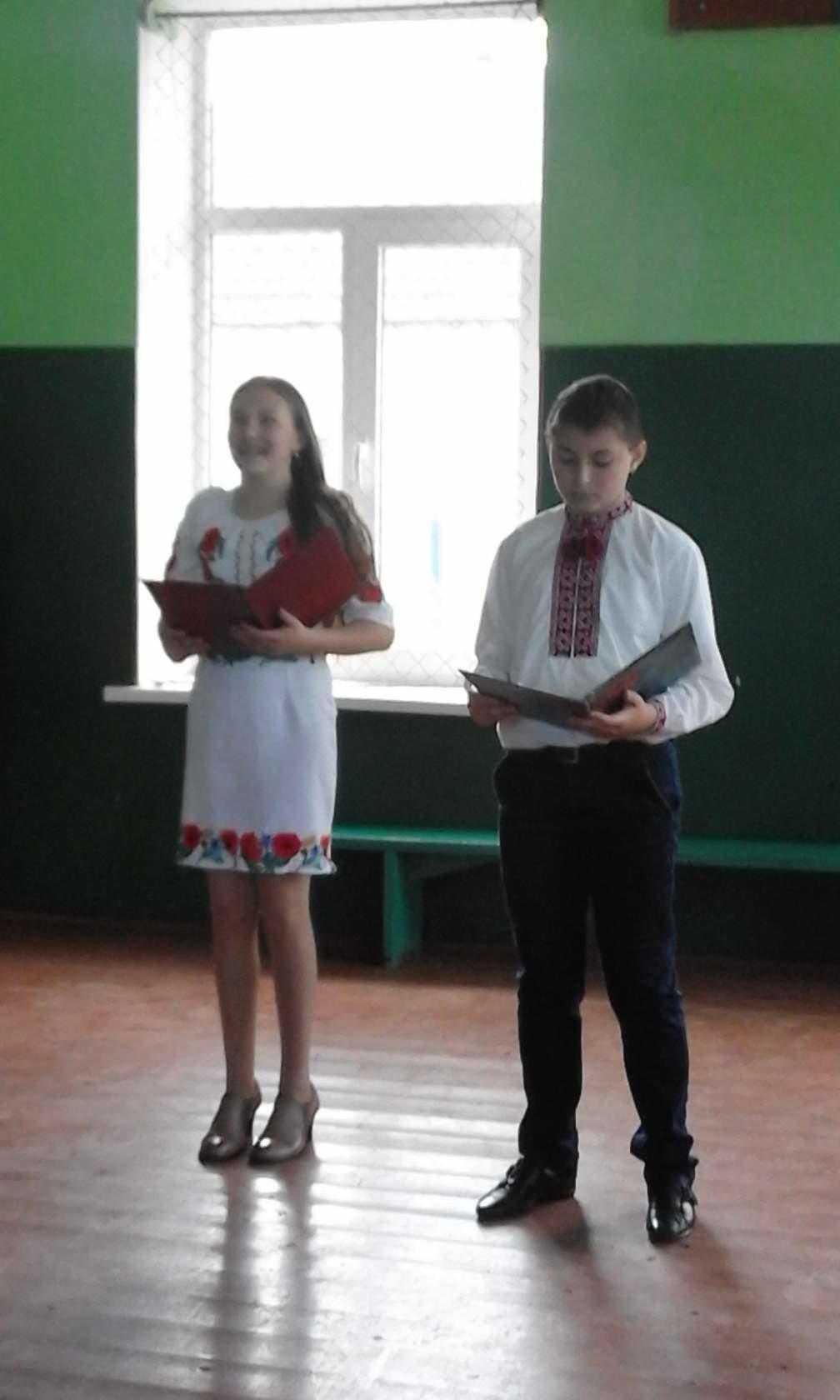 Джерела і засоби виховного впливу на особистість школярів:

а) словесні форми (збори, доповіді, бесіди, виховні години, відкриті уроки, диспути, конференції, зустрічі, усні журнали та ін.);
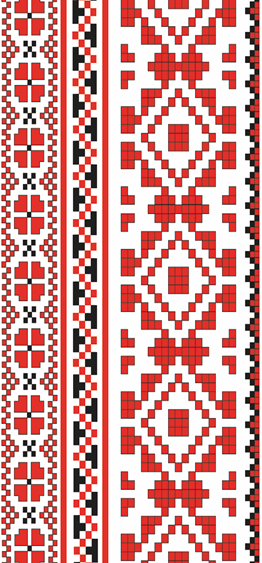 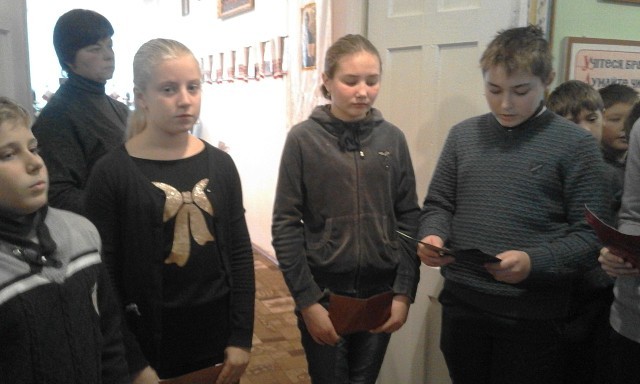 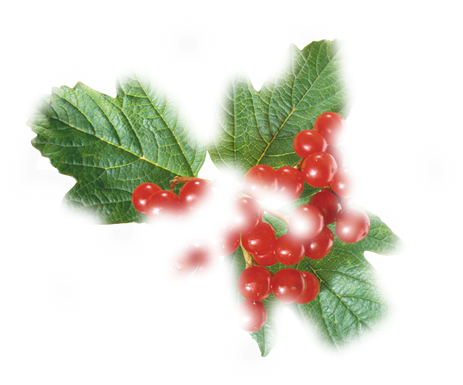 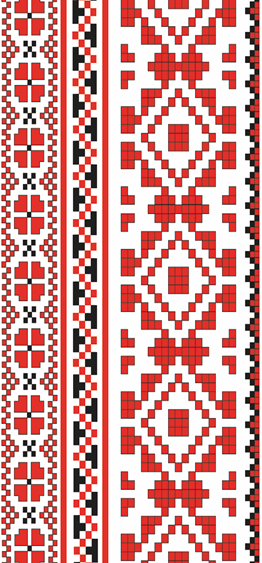 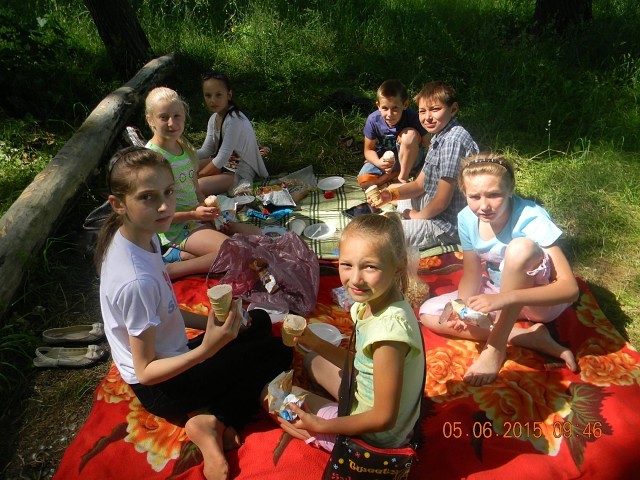 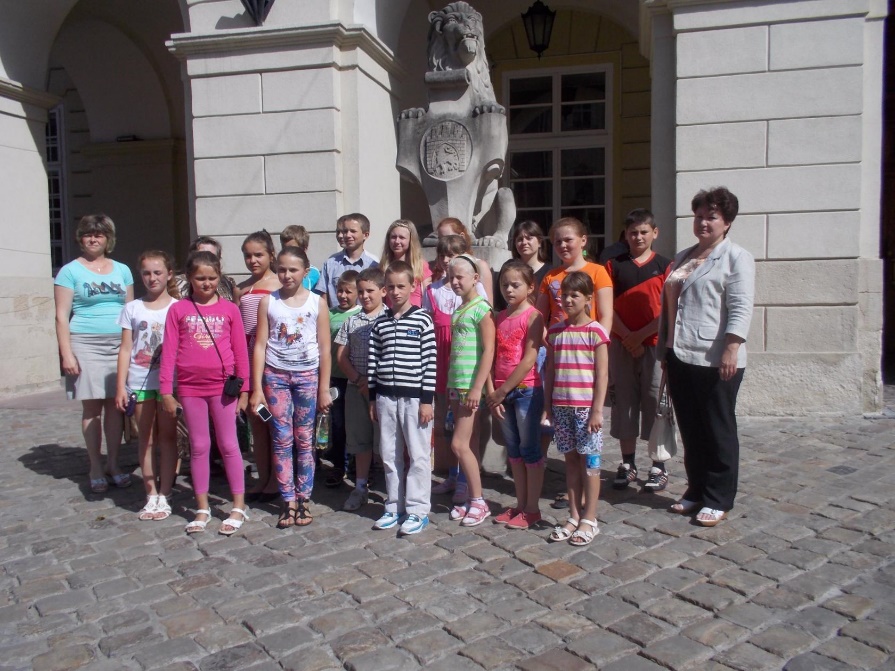 б) практичні форми 
(походи, екскурсії,  
олімпіади, конкурси, 
суспільно корисна 
праця тощо);
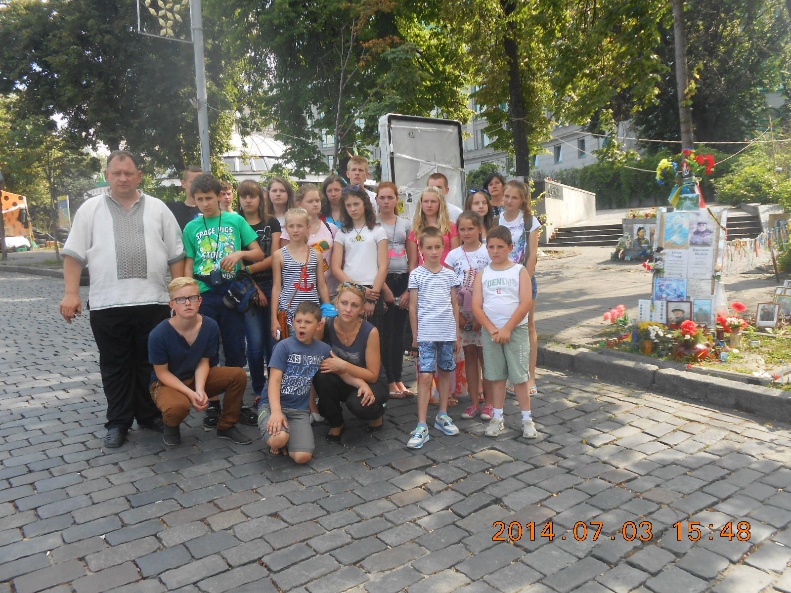 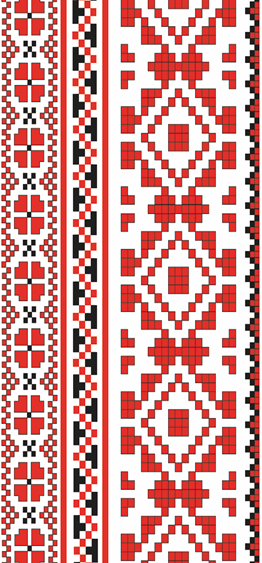 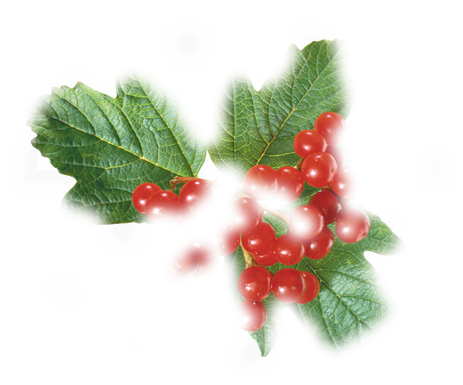 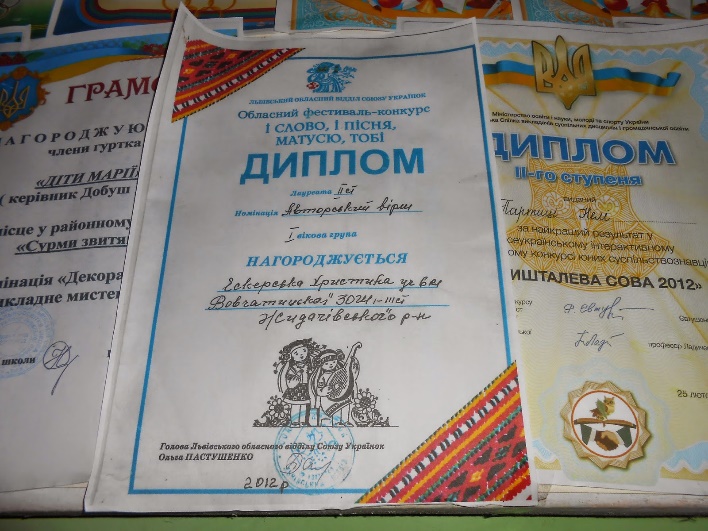 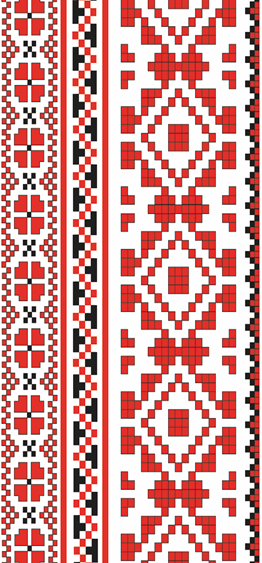 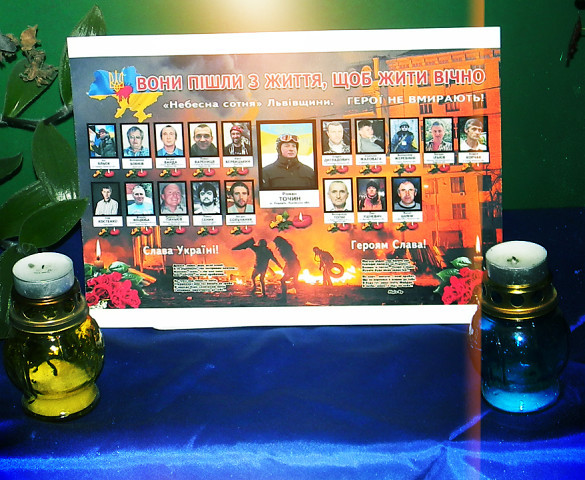 в) наочні форми ( виставки,
 тематичні стенди та ін.).
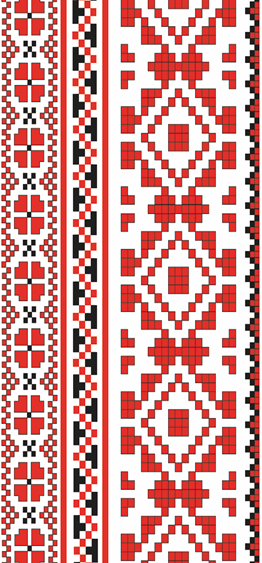 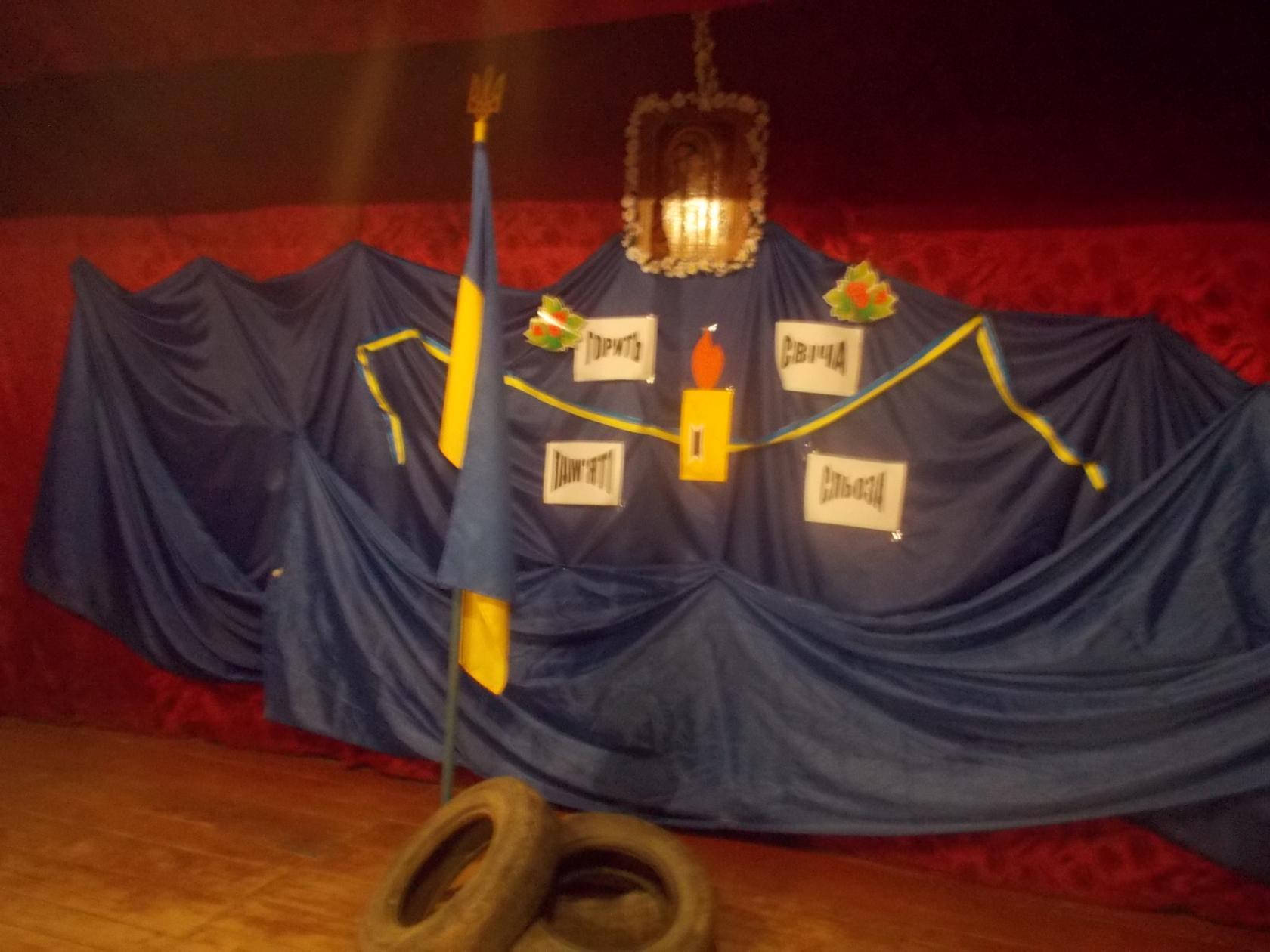 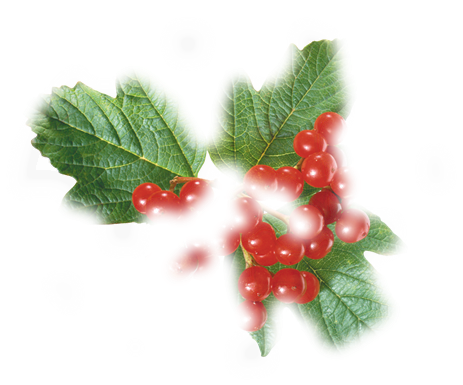 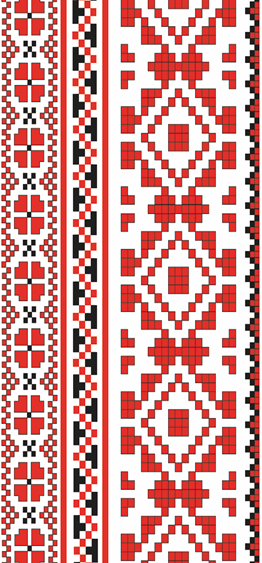 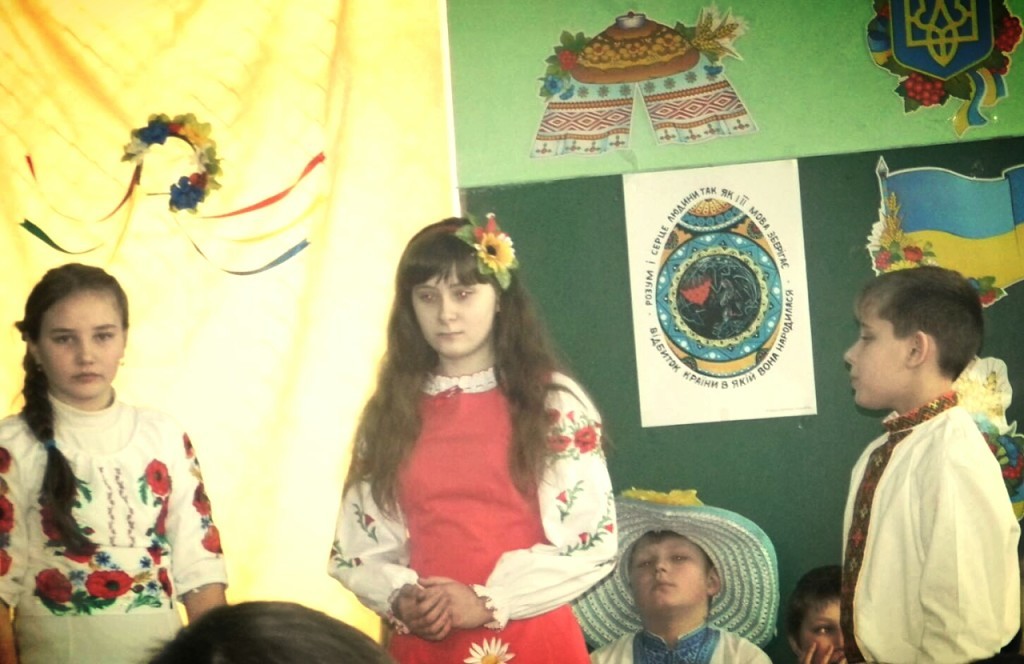 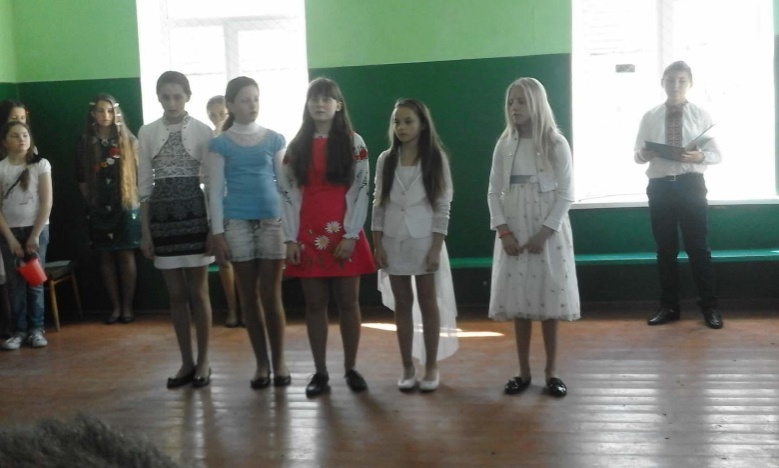 Важливим у моральному вихованні 
учнів є 
а) відзначення знаменних і пам’ятних дат
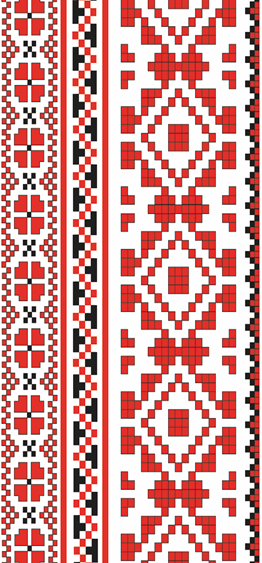 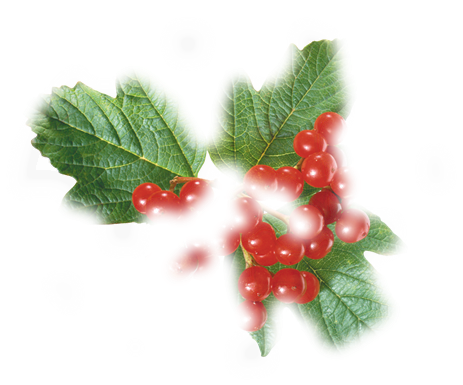 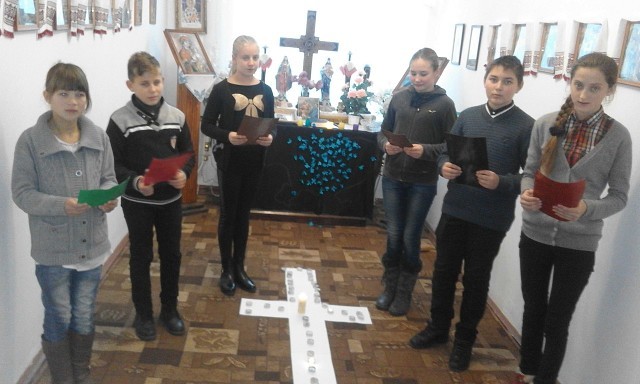 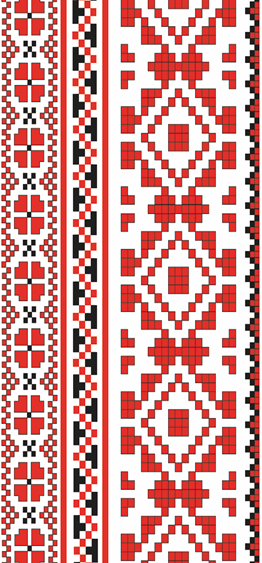 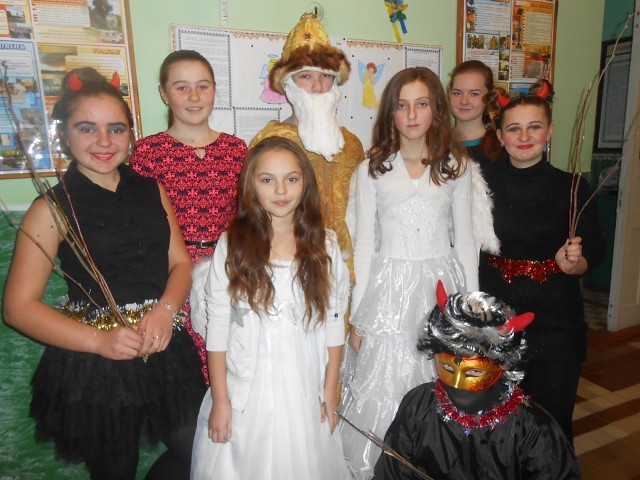 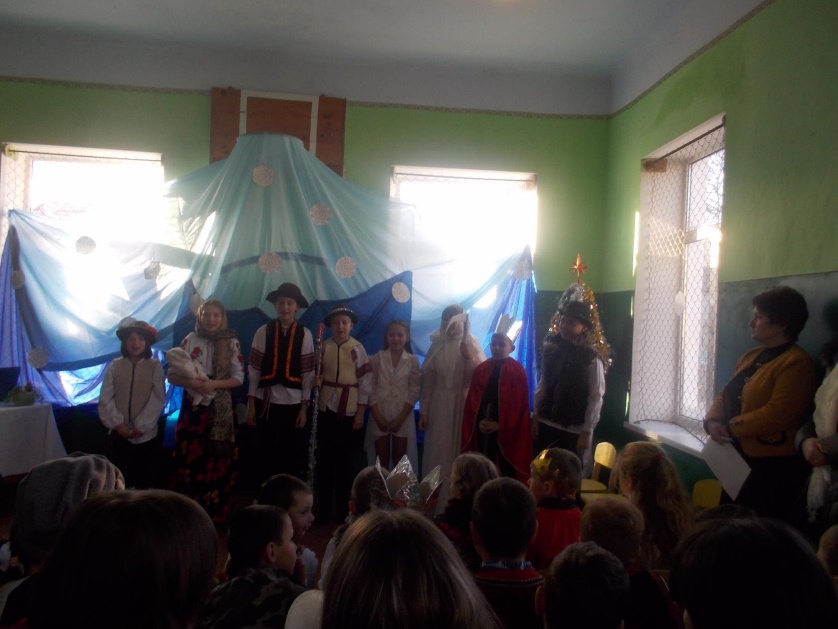 б) святкування релігійних 
свят
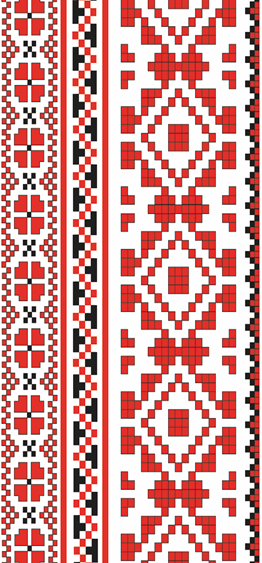 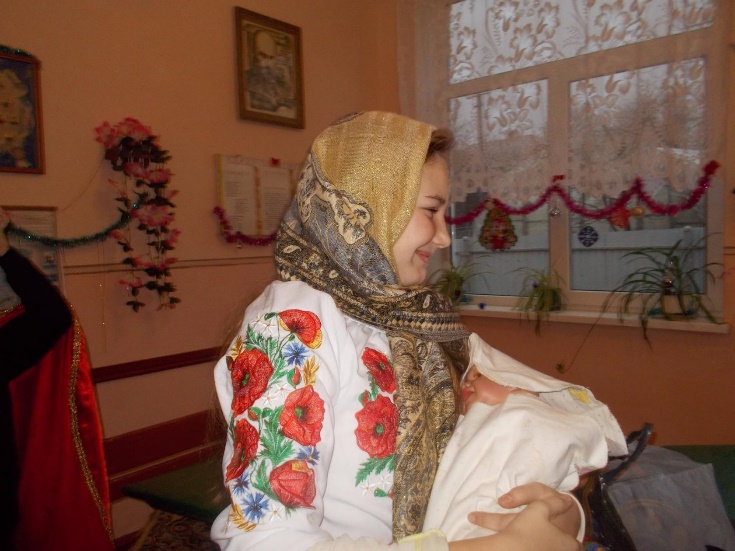 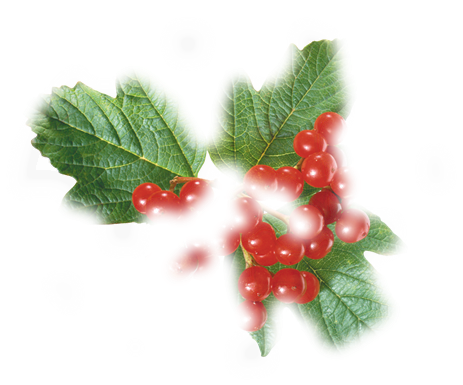 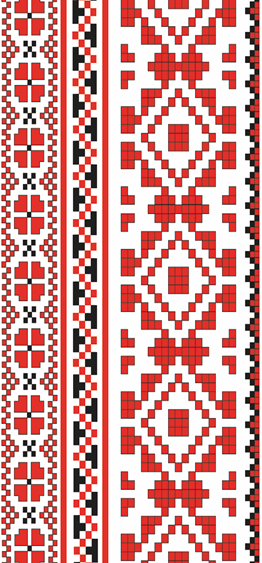 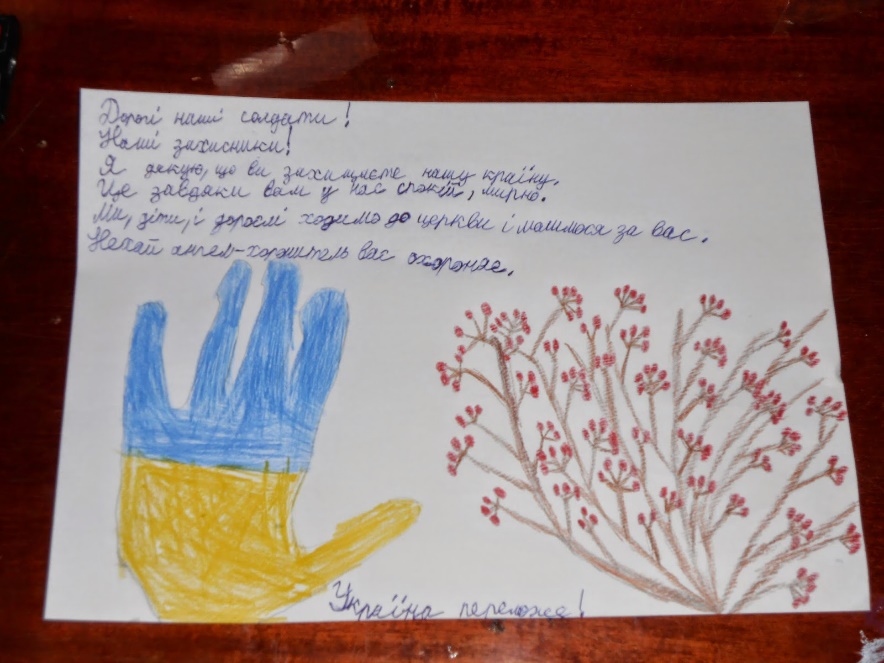 в) участь у Всеукраїнській благодійній акції "Від серця до серця", «Лист солдату в зону АТО», плетіння маскувальних сіток
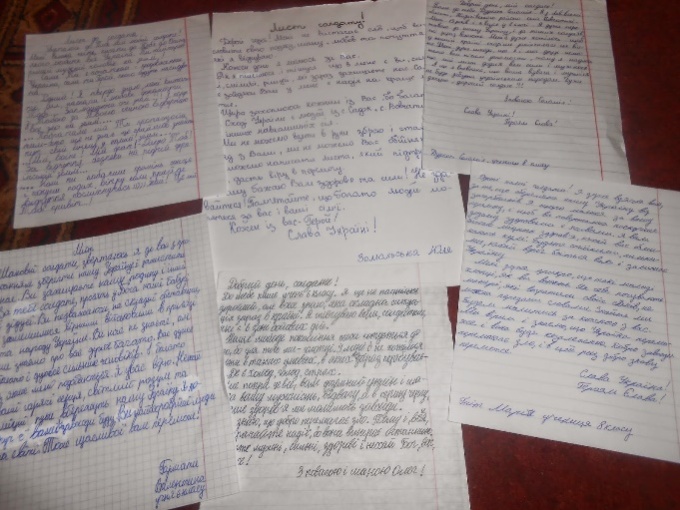 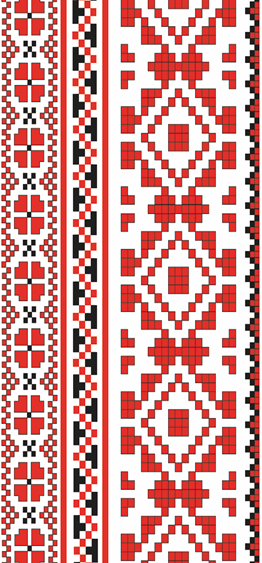 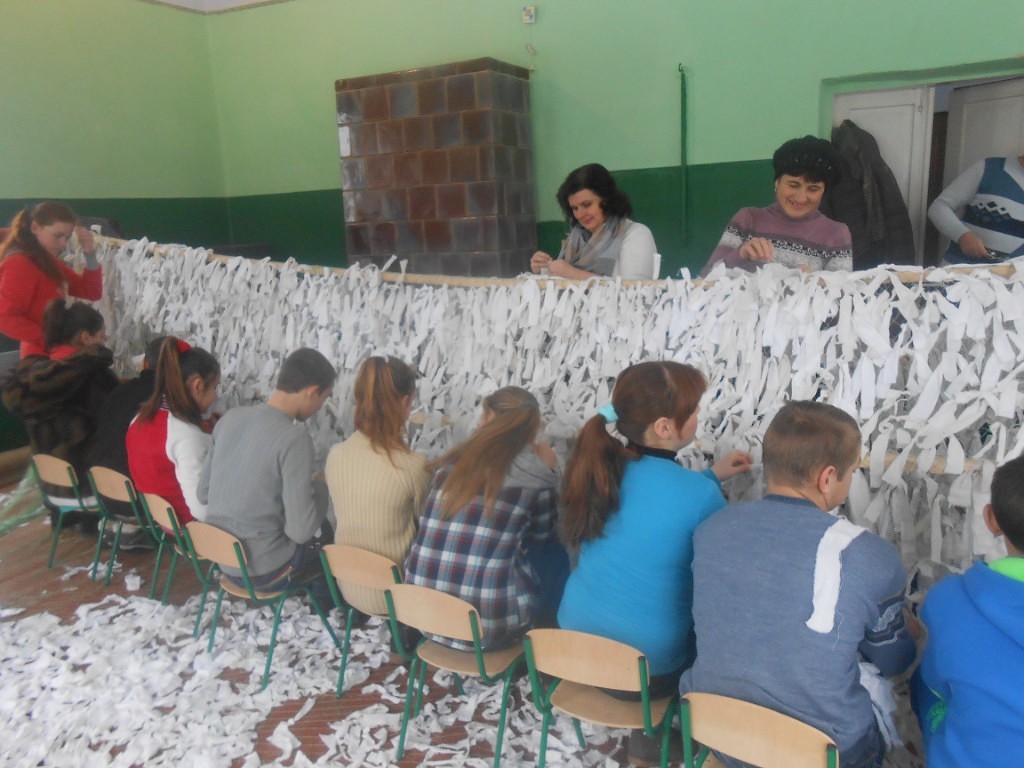 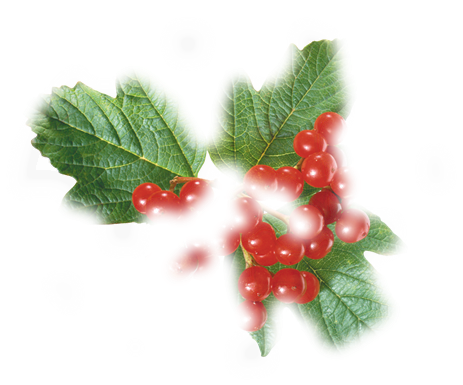 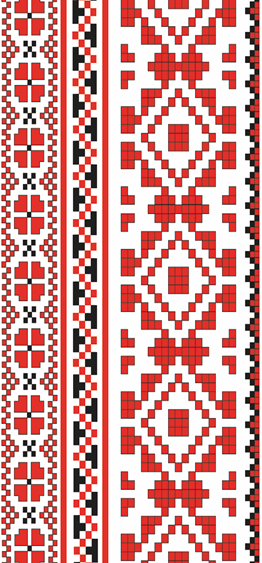 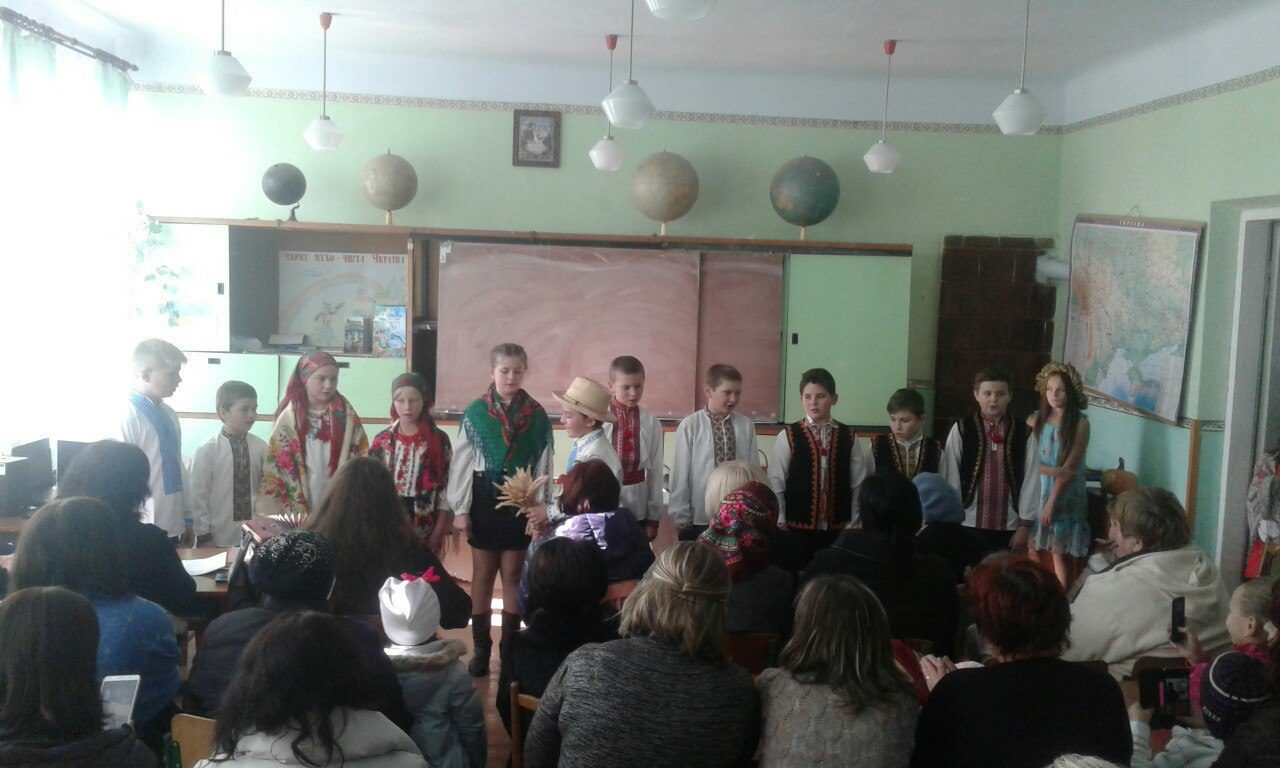 г) формування моральних цінностей  у сім’ї, родині та співпраця школи і батьків
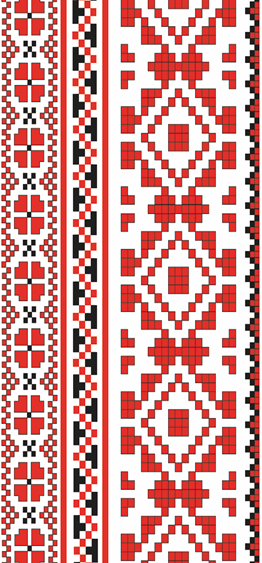 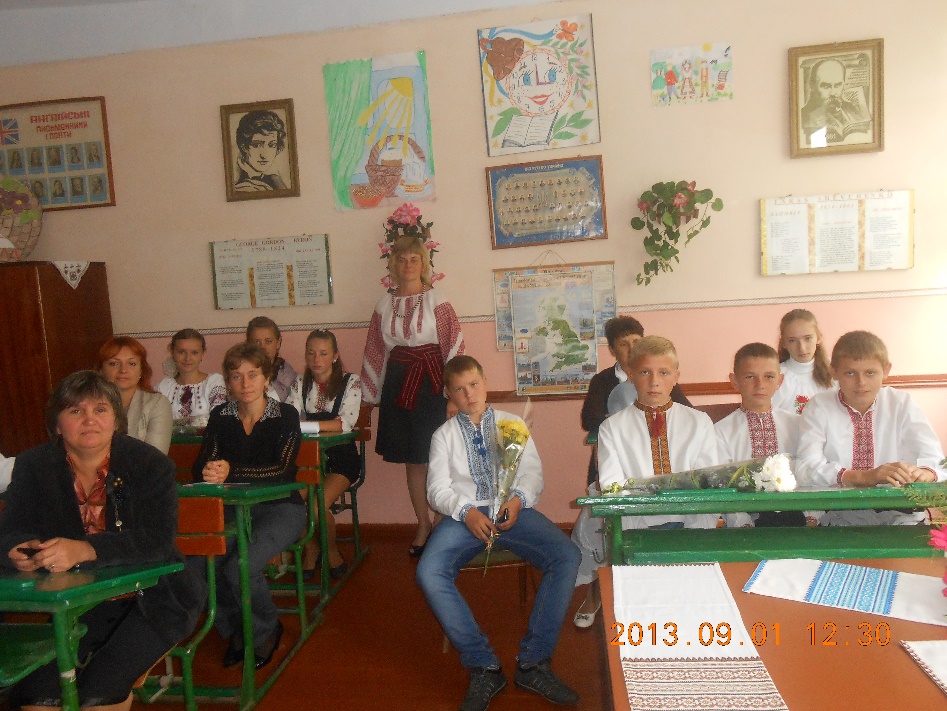 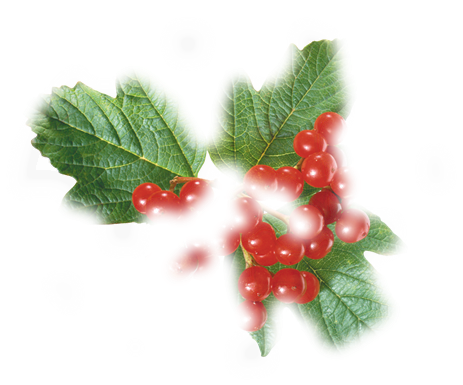 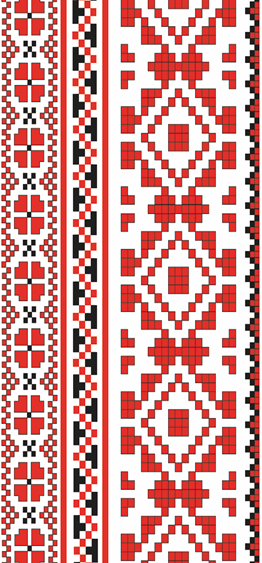 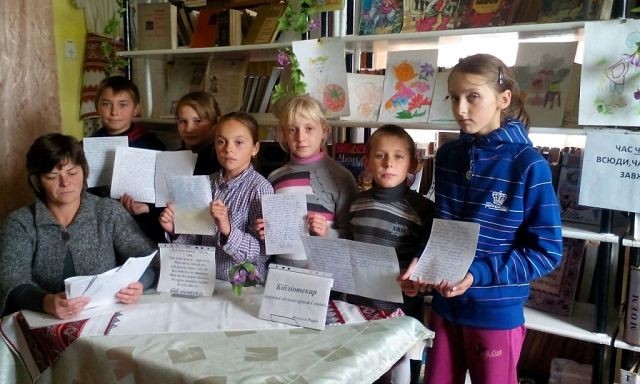 д) співпраця із  бібліотекою
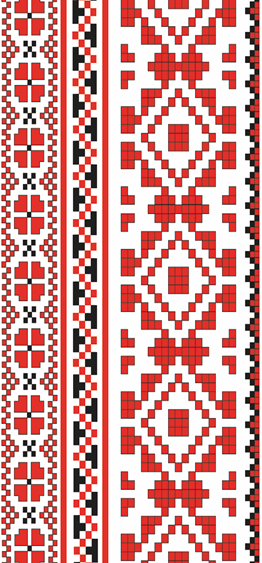 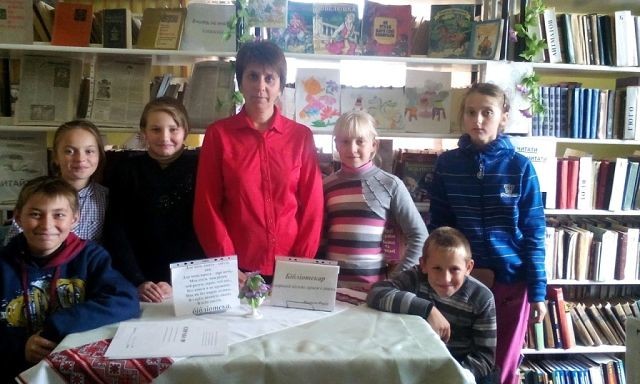 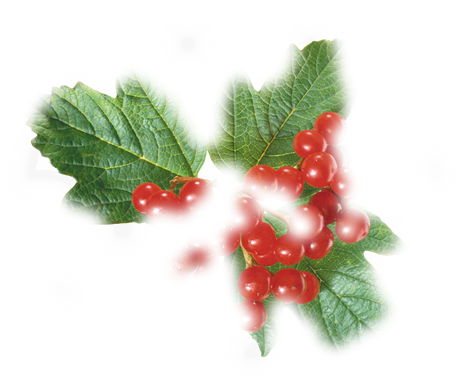 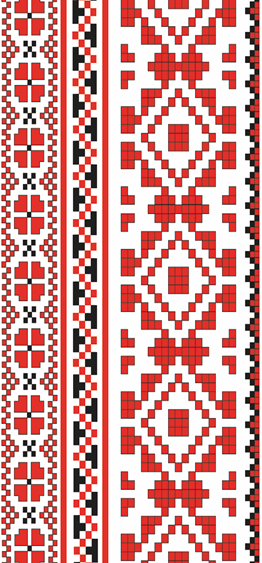 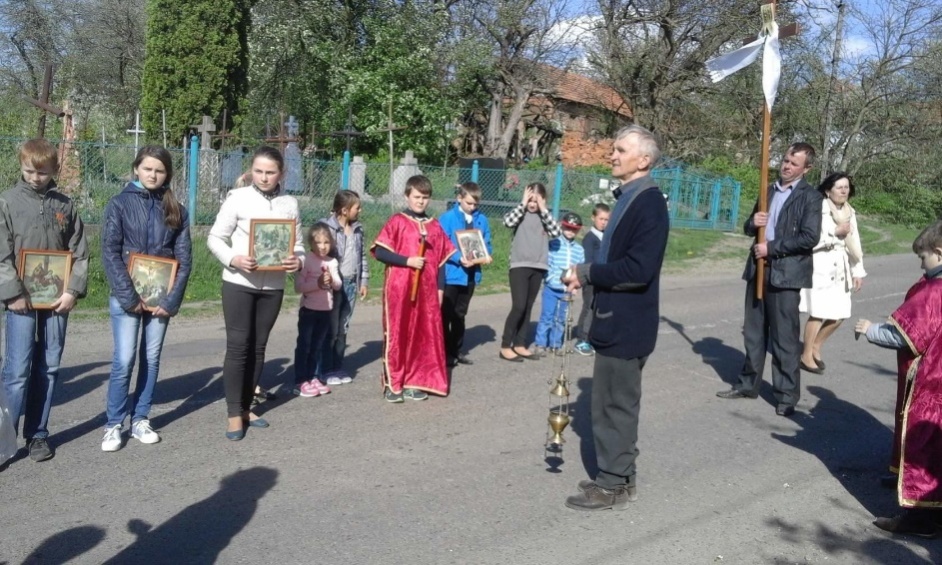 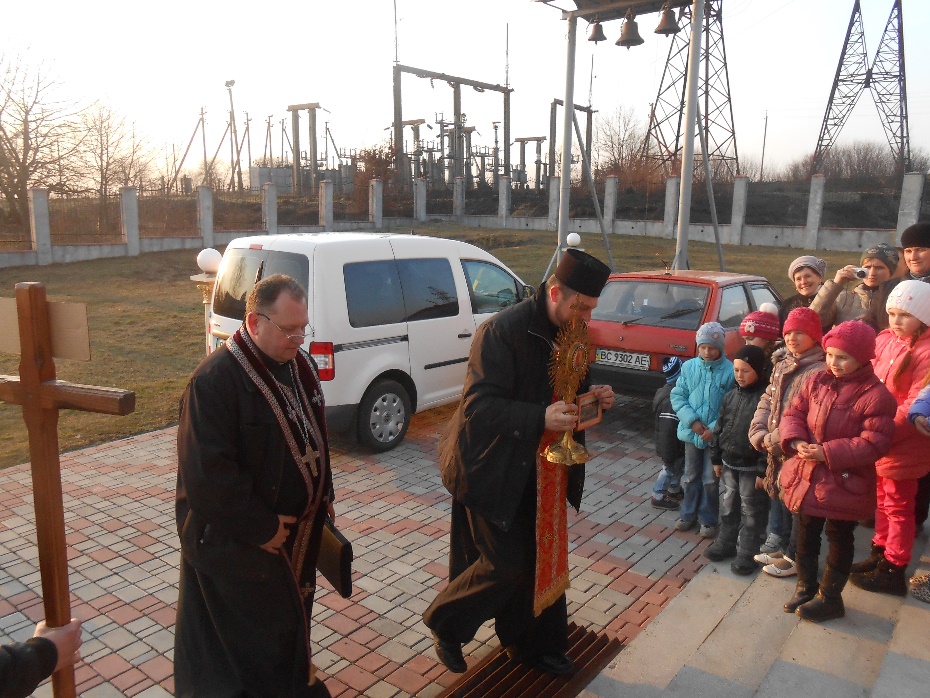 е) участь у житті  церкви 
та відвідування святих місць
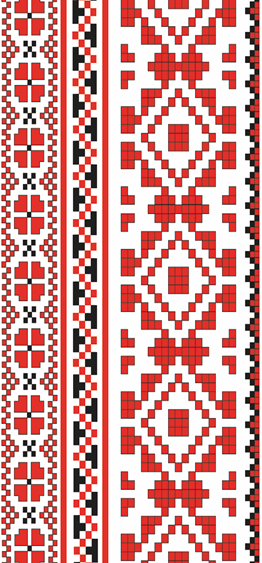 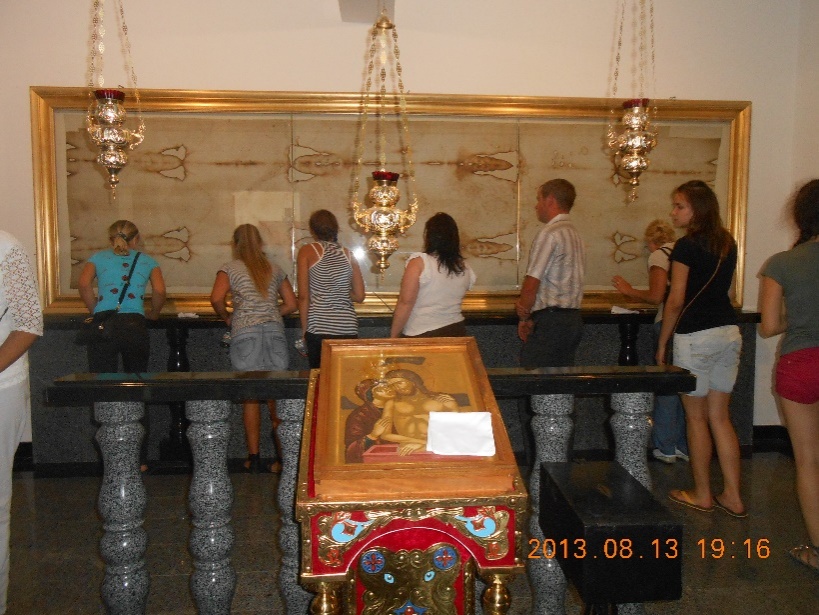 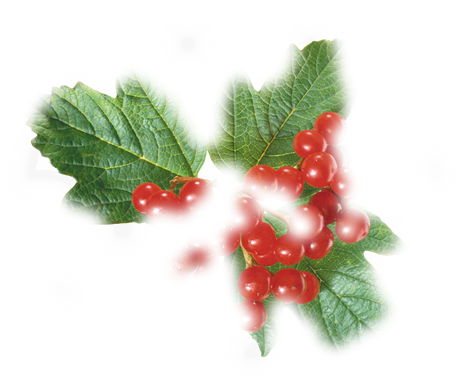 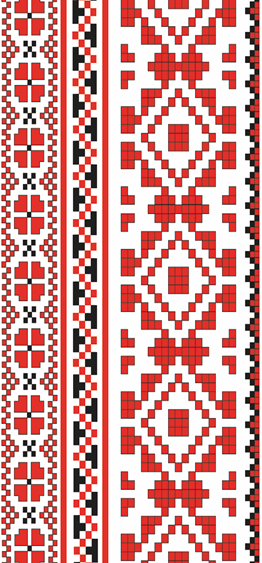 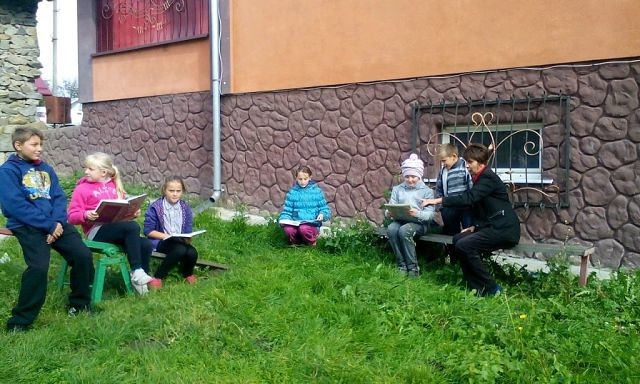 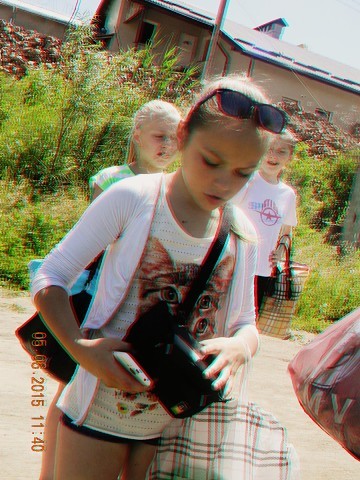 Класний керівник повинен бути і наставником, і помічником, і захисником, і другом, який покликаний допомогти дитині придбати не тільки знання про навколишній світ, оволодіти вміннями та навичками, а й допомогти адаптуватися в цьому світі, розкрити і проявити свої здібності, відчути себе самостійною, творчою 
особистістю, здатною змінити 
світ.
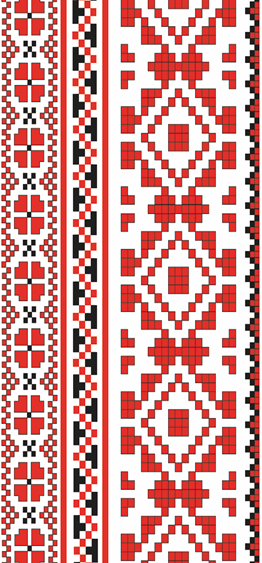 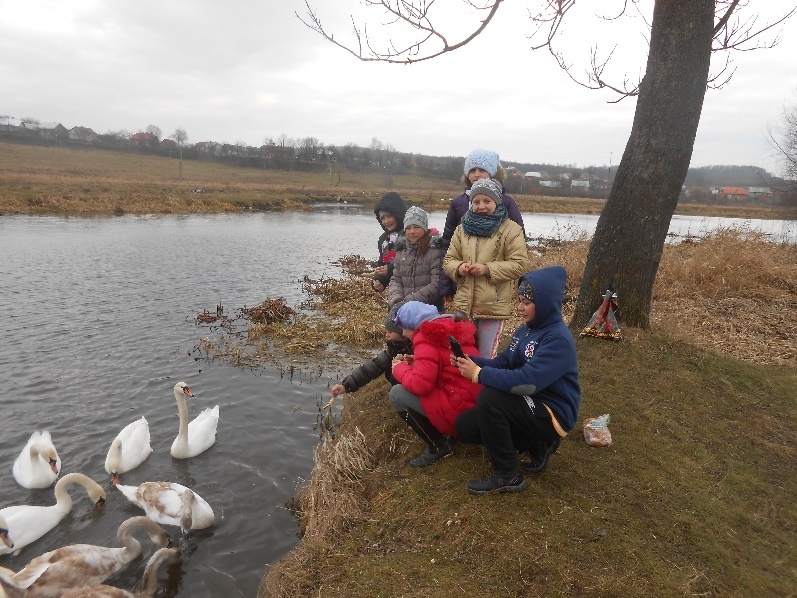 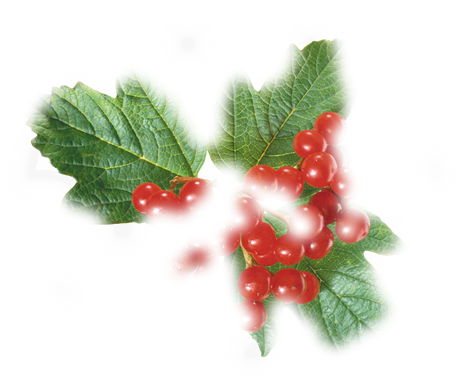 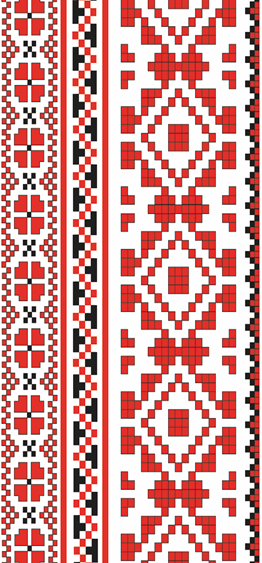 Діяльність класного керівника має бути наповнена педагогічною творчістю і не може бути обмежена якимись рамками.
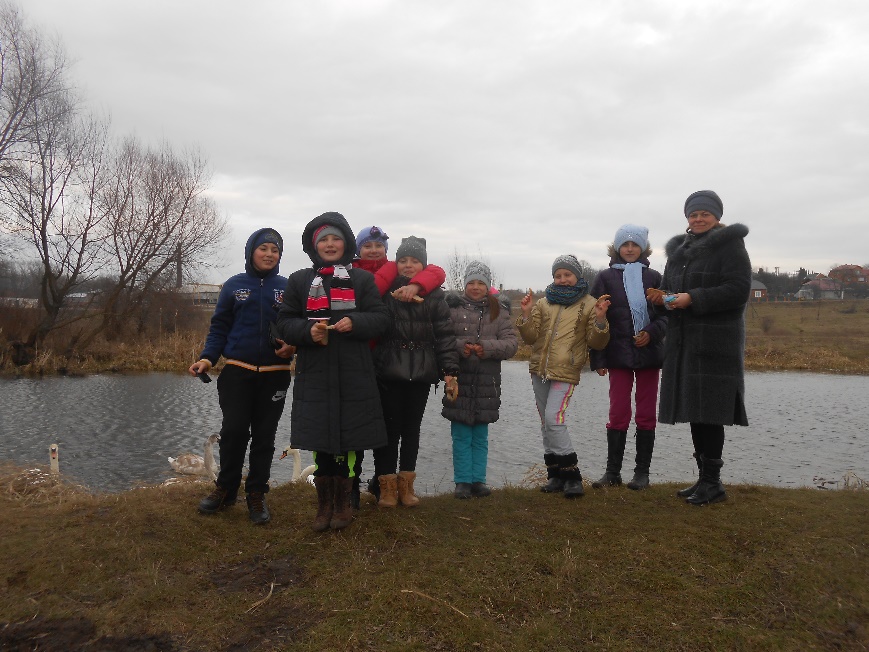 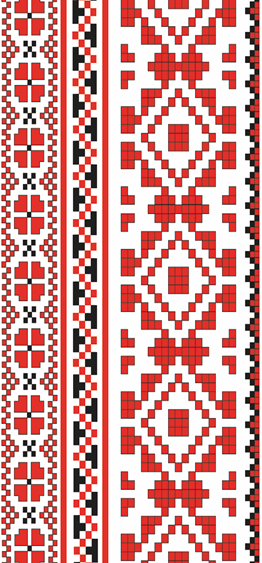 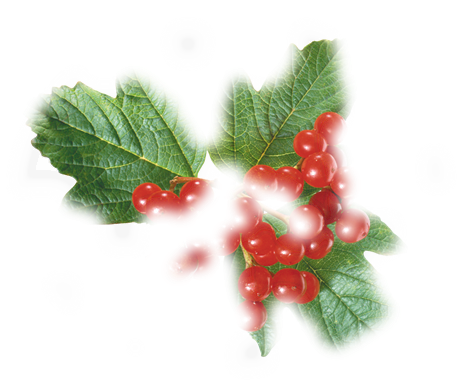